Second homes, AirBNB and islands
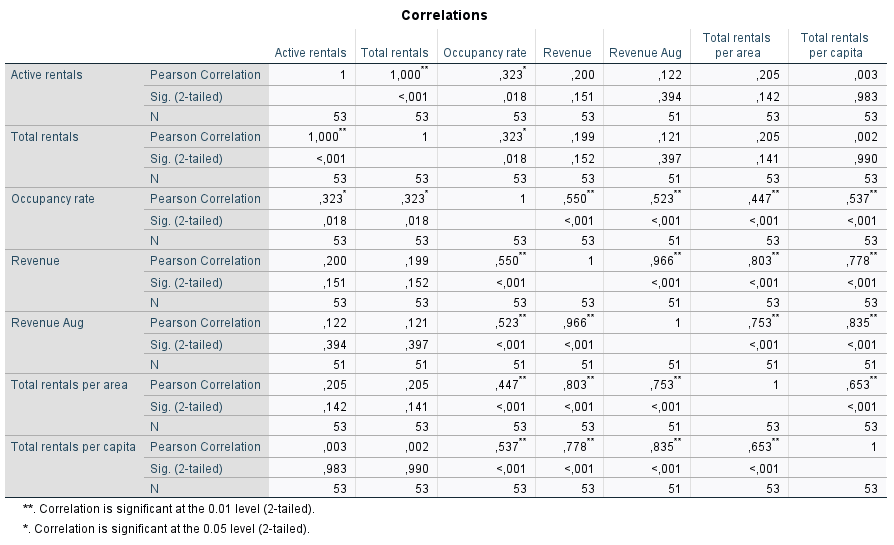 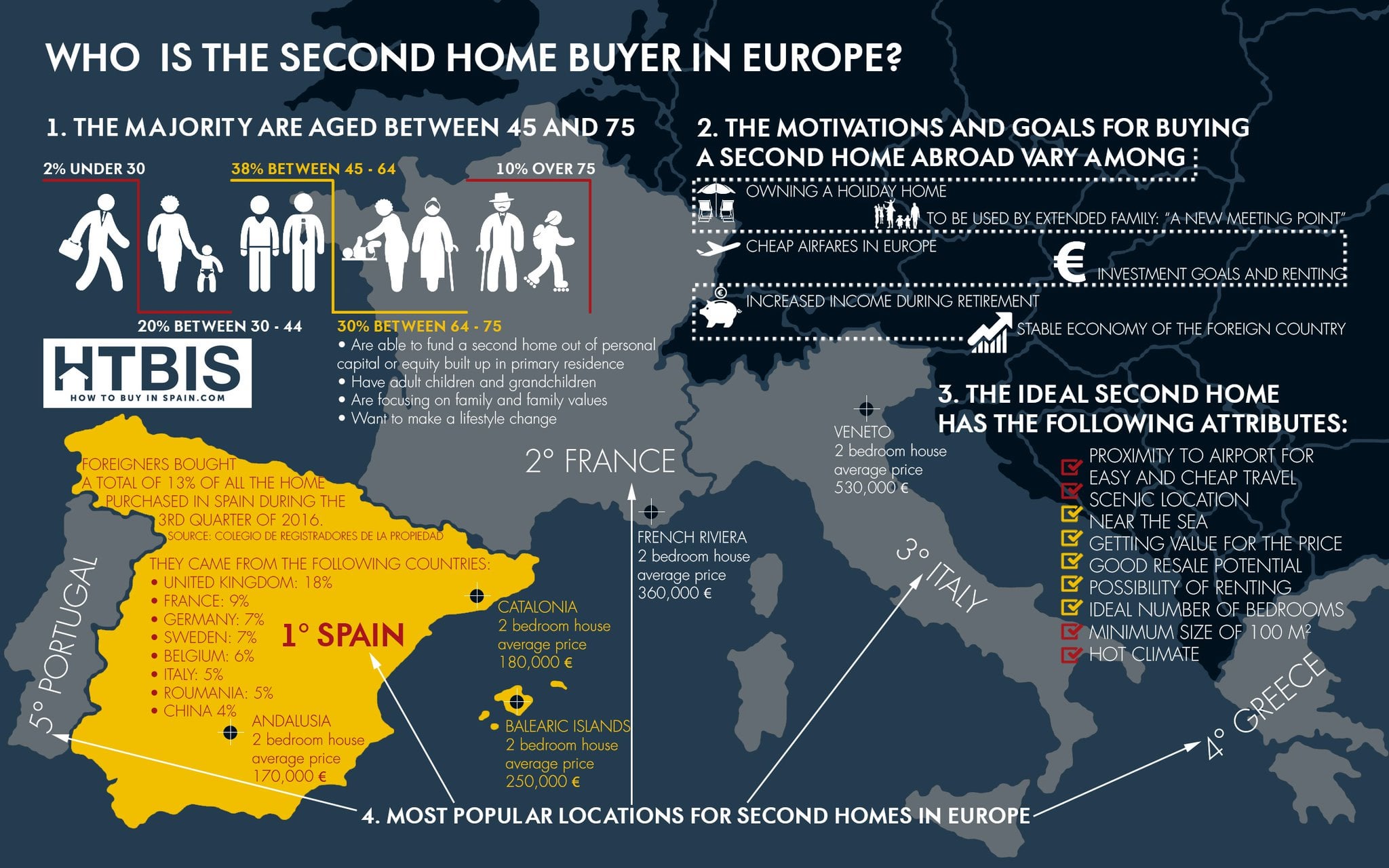 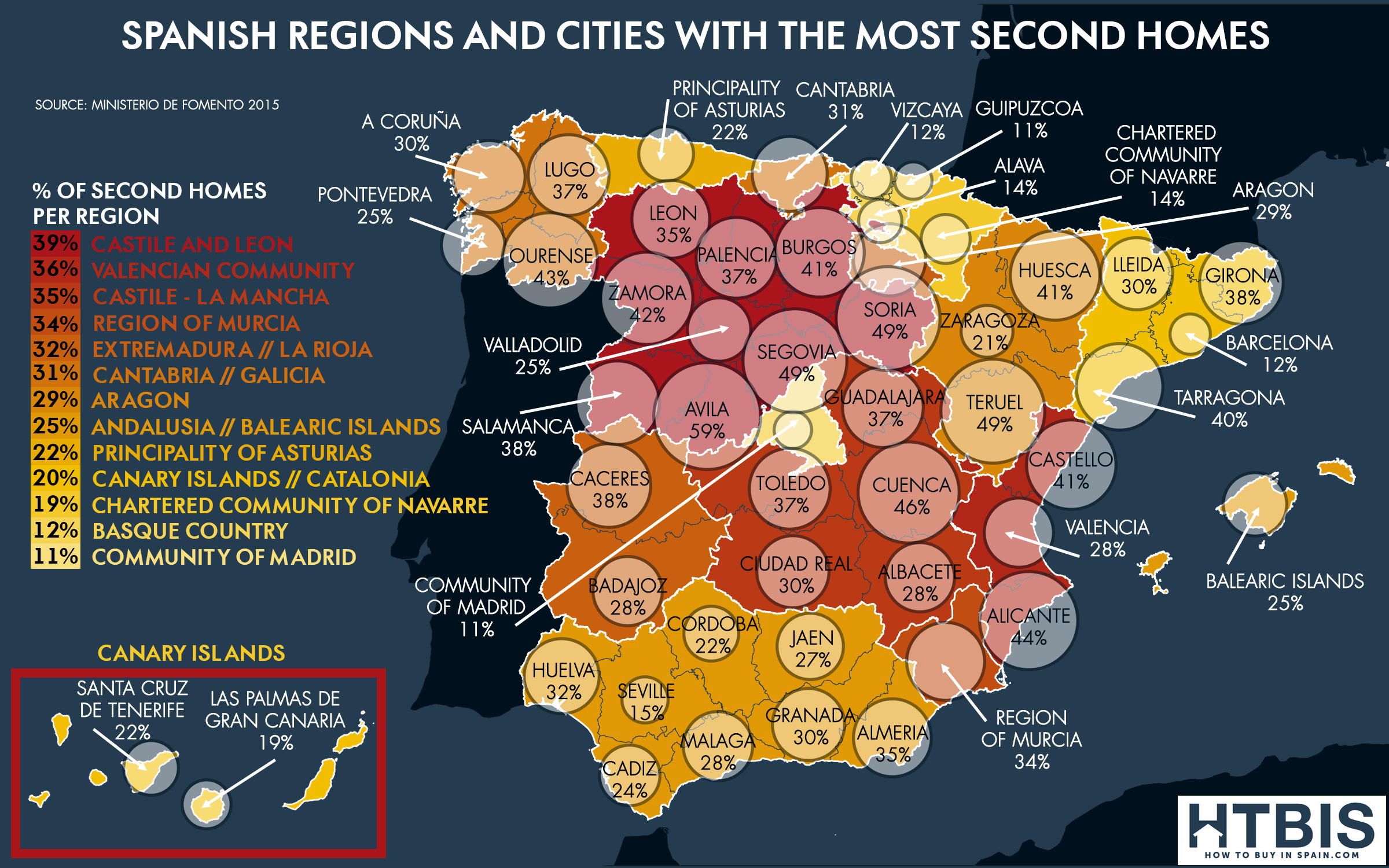 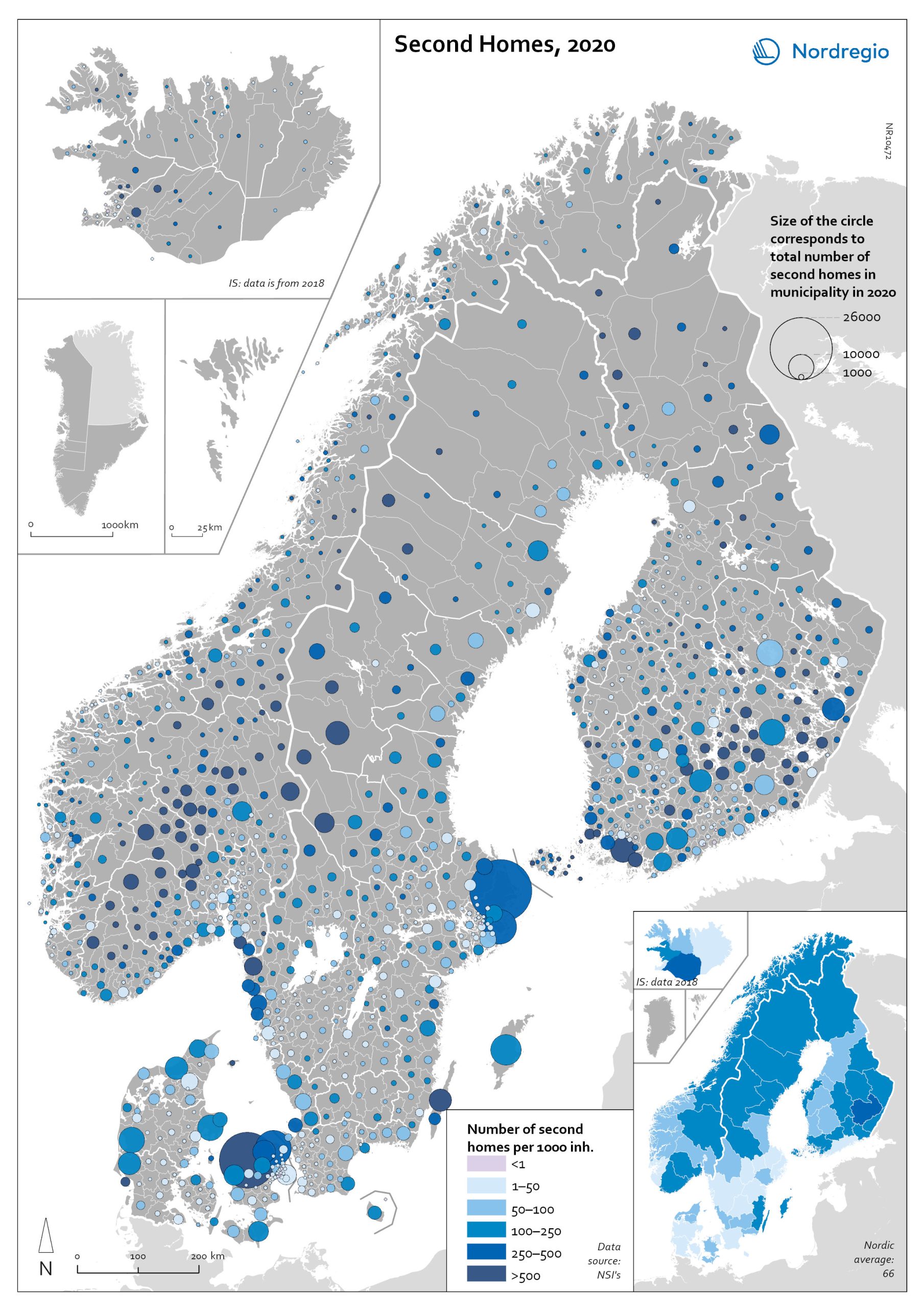 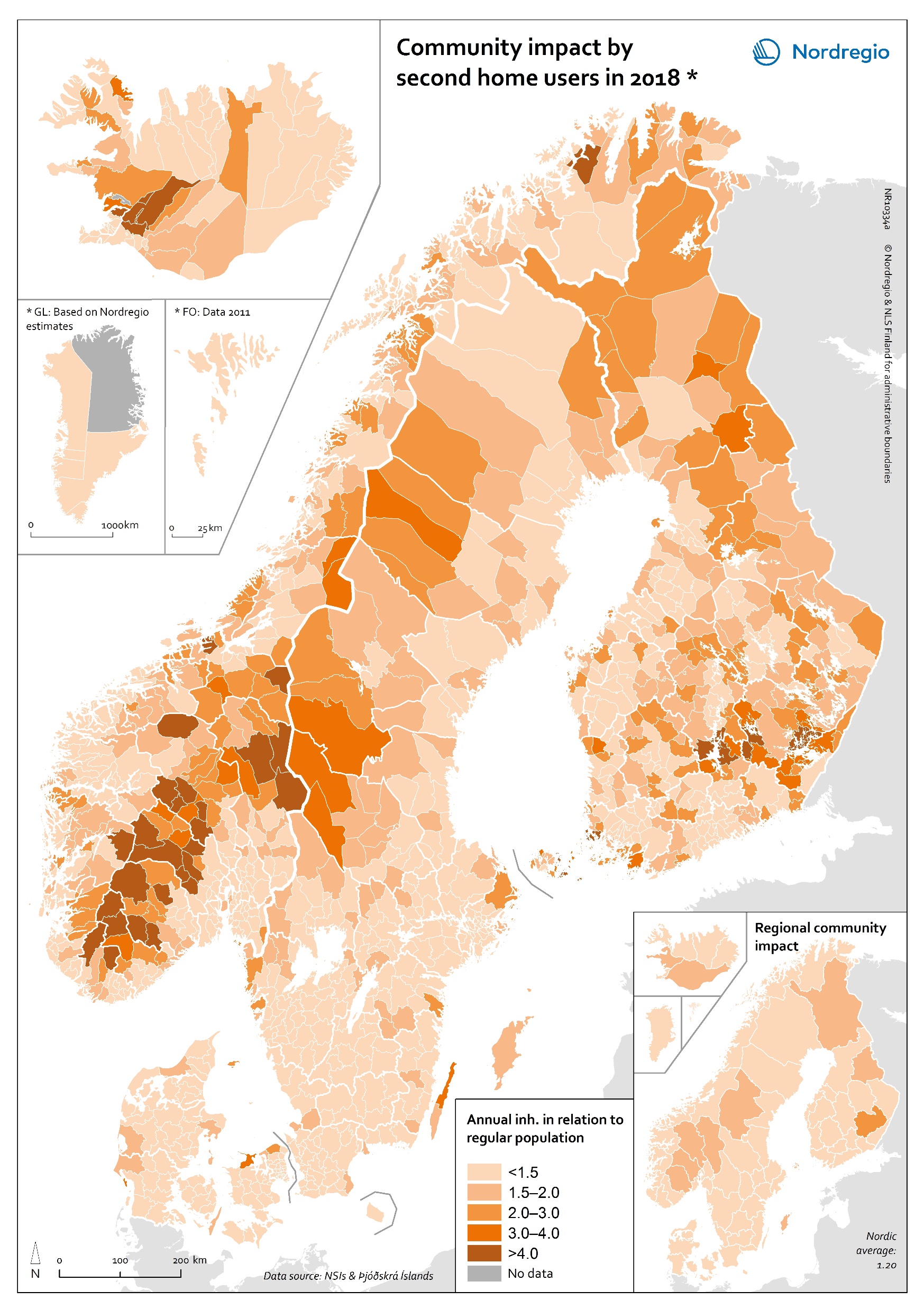 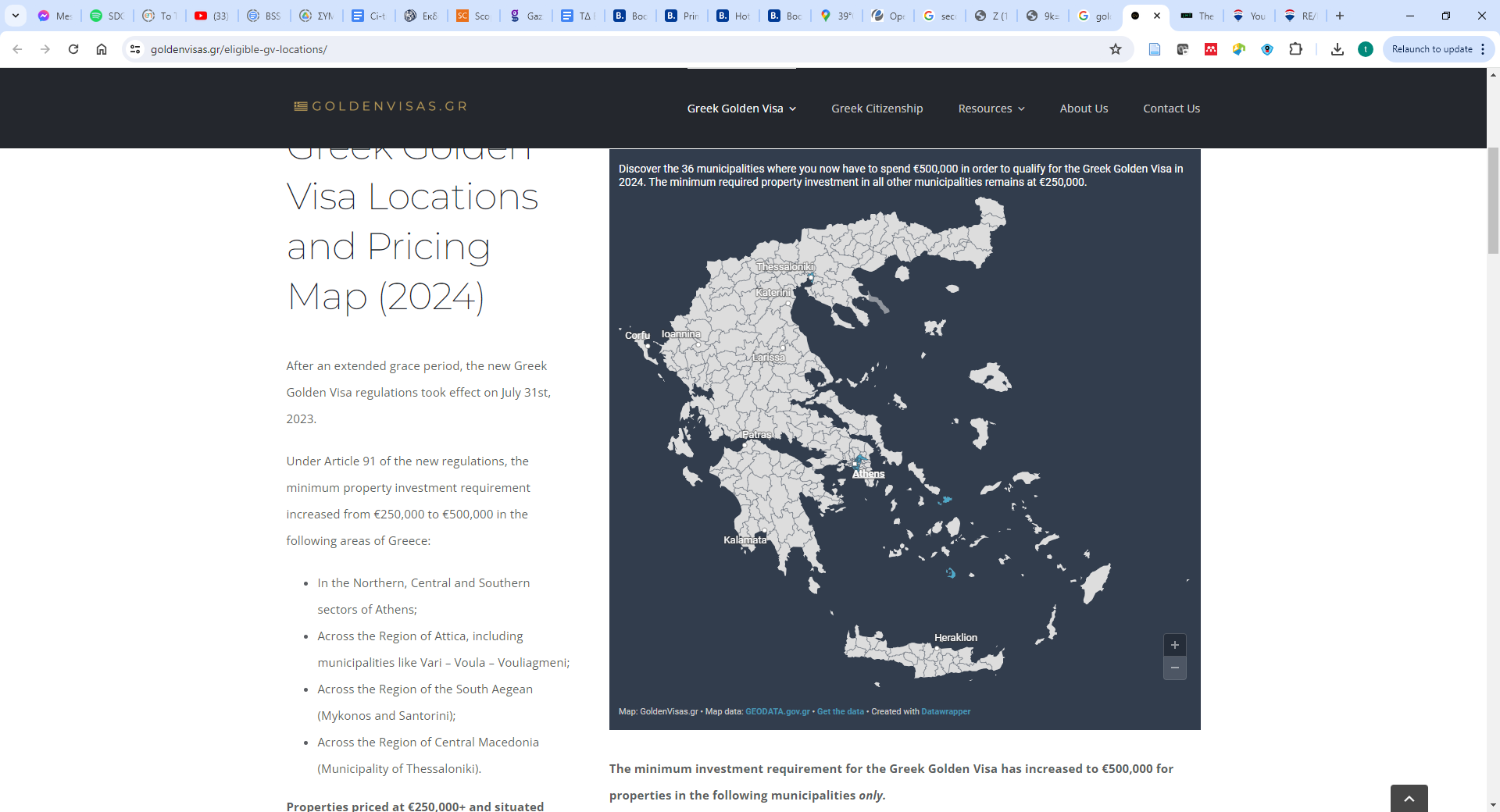